Cell Junctions & Cell Communication
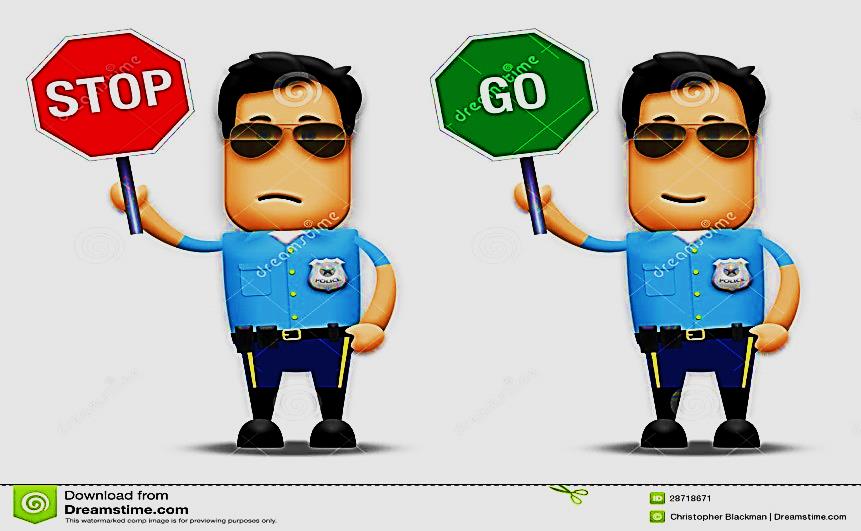 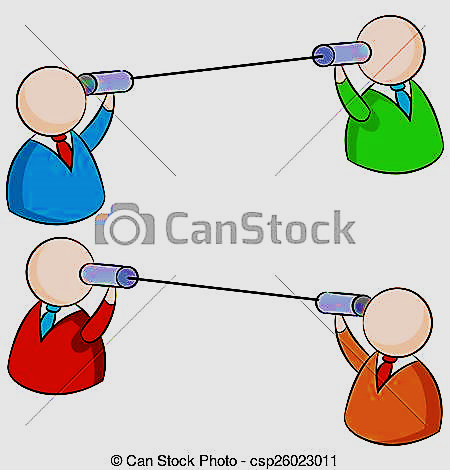 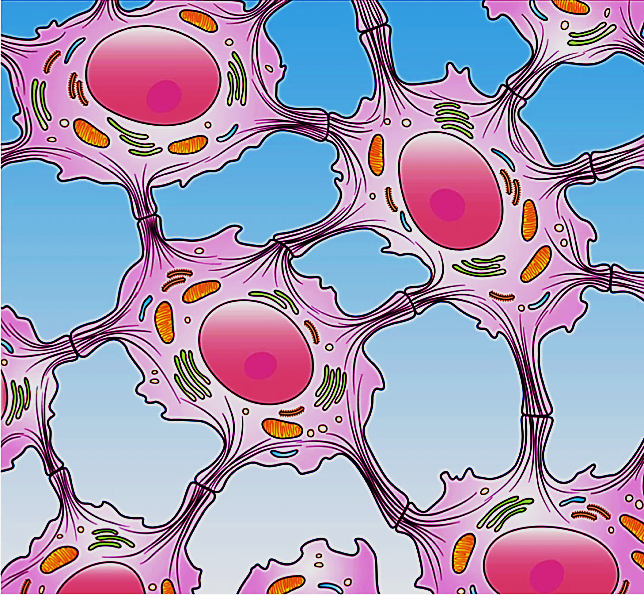 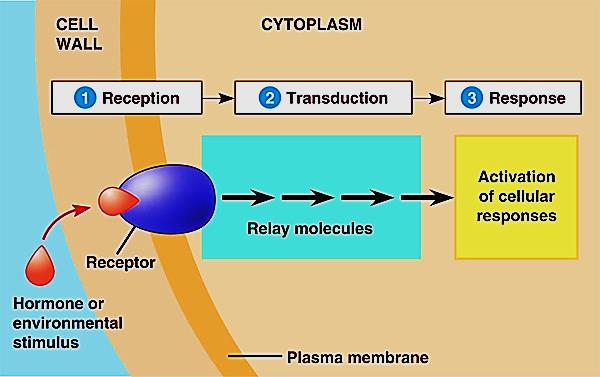 Prof. Dr. Hala Elmazar
1
Cell Junctions
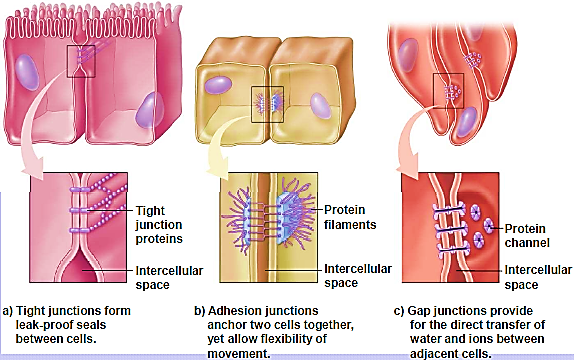 Definition & classification:
Cell junction is the connection between adjacent cells or between the cell and extracellular matrix           


1- cell- cell adhesion
2- cell- matrix adhesion
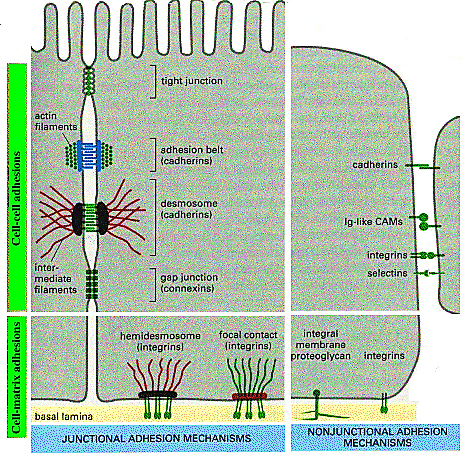 Prof. Dr. Hala Elmazar
2
Cell membrane proteins
They are of two types either peripheral or integral

Peripheral: are temporary attached to the cell membrane. Found on the outside & inside surfaces of the cell membrane. Can be dissociate from membrane following treatment with salty solutions

Integral : are permanently attached to the membrane. They are of two types :

Transmembrane proteins that span across the cell membrane 
Monotopic : proteins attached to only one side of the membrane and do not span the whole way across.
Prof. Dr. Hala Elmazar
3
Types of cell membrane proteins
Prof. Dr. Hala Elmazar
4
Function of integral membrane proteins
Junctions – Serve to connect and join the cells together 
Enzymes – Fixing to membranes to perform a localized metabolic pathways 
Transport – Responsible for facilitated diffusion and active transport 
Recognition – May function as markers for cellular identification 
Anchorage – Attachment points for cytoskeleton and extracellular matrix 
Transduction – Function as receptors for peptide hormones
Prof. Dr. Hala Elmazar
5
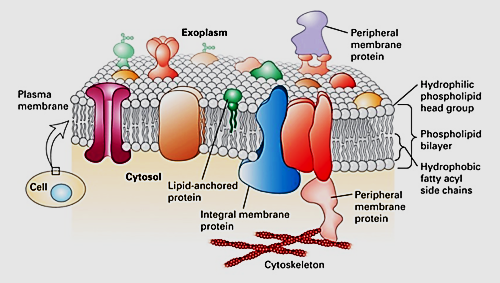 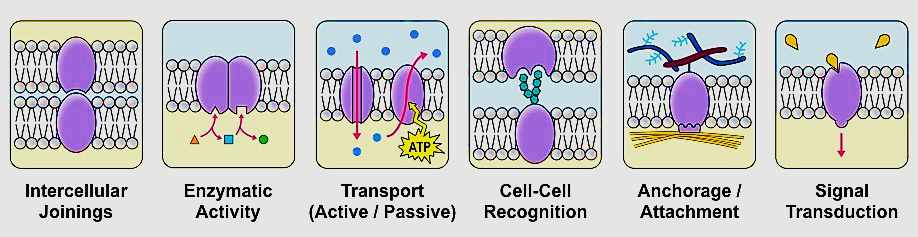 Function of cell membrane integral proteins
Prof. Dr. Hala Elmazar
6
Function of cell- cell junctions (adhesions)
Communication between adjacent cells. 
 Support & reduce stress placed upon cells.



Cell adhesion (junction) is due to the action of :
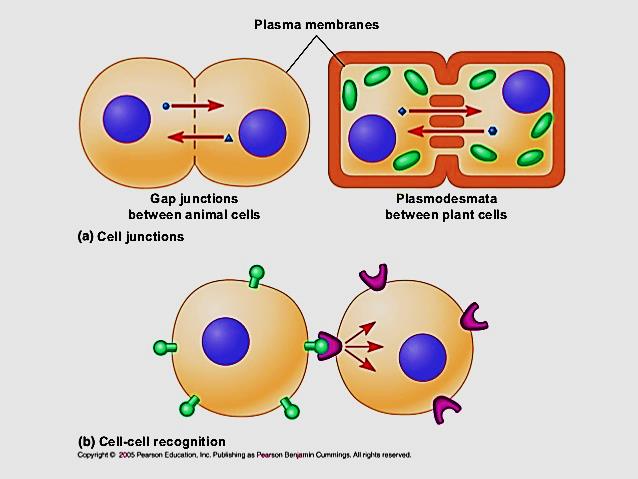 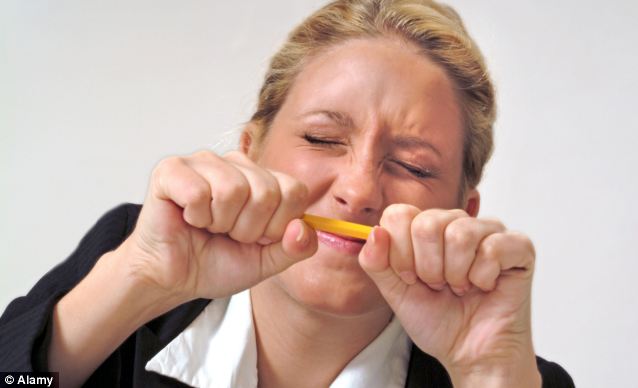 Prof. Dr. Hala Elmazar
7
Cell adhesion molecules (CAMs)
A group of cell proteins located on the cell surface & involved in binding of the cell with other cells or with the extracellular matrix in a process called
 cell adhesion)   



Cell-cell junctions (Adhesions)
Represent the mechanism behind how cells interact with each other, this is achieved by molecules  (CAMs) present at the surface of both cells. Cell junctions is crucial for multicellular structural maintenance
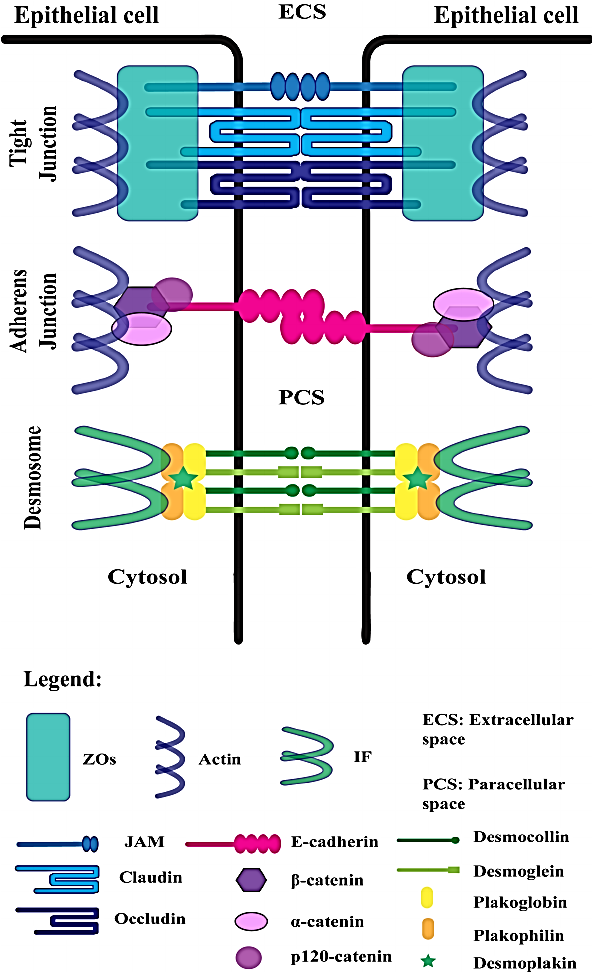 Prof. Dr. Hala Elmazar
8
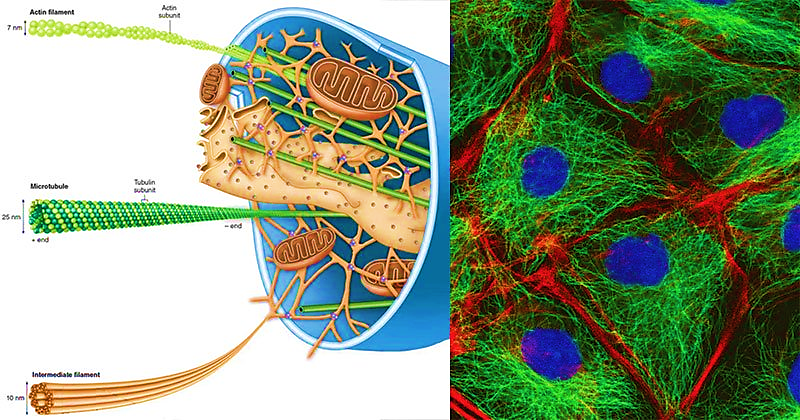 Inside the cell there are 3 types of cytoskeletons : actin filament , intermediate filament & 
Microtubules
Theses cytoskeleton is responsible for contraction, motility , movement of organelles,
 organization of the cytoplasm & polarity of the cell
Prof. Dr. Hala Elmazar
9
Cell Adhesion Molecules (CAMs)
Proteins located on the cell surface
    (typically trans-membrane proteins)

They help in attaching cells e each 
      other & e their EC matrix
   also Play a role in immunity & cancer 
 composed of 3 domains: 
    Intracellular domain that interacts with the cytoskeleton             
    Transmembrane domain : span across the membrane 
    Extracellular domain that interacts either with other        
    CAMs of the same kind (homophilic binding) or e different    
    CAMs or the extracellular matrix (heterophilic binding).
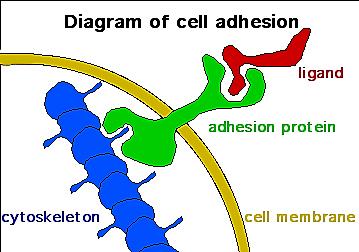 Prof. Dr. Hala Elmazar
10
CAMs express 3 major domains:
The extracellular domain:  allows one CAM to bind with another CAM on an adjacent cell.
The transmembrane domain:  links the CAM to the plasma   membrane through hydrophobic forces.
The cytoplasmic domain: is directly connected to the cytoskeleton by linker proteins.
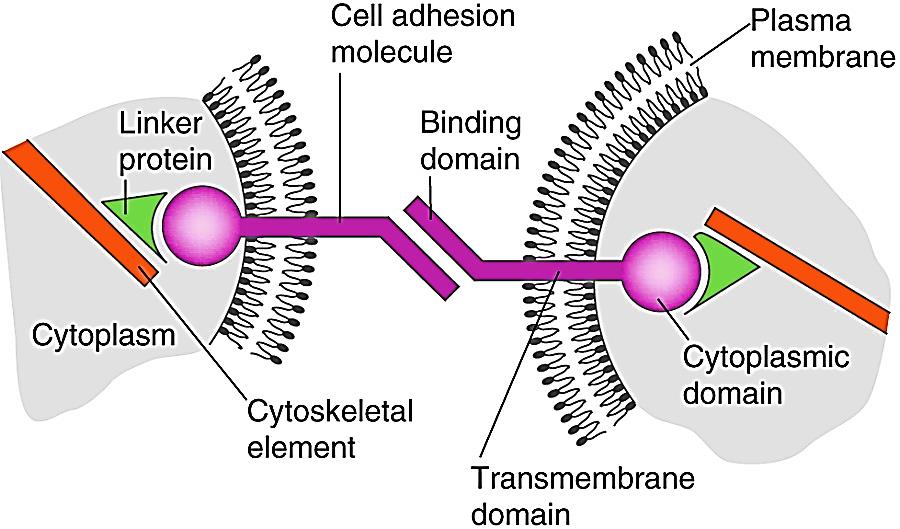 Prof. Dr. Hala Elmazar
11
CAMs can be divided into 4 major protein families:
Prof. Dr. Hala Elmazar
12
Interactions between CAMs can be mediated by :
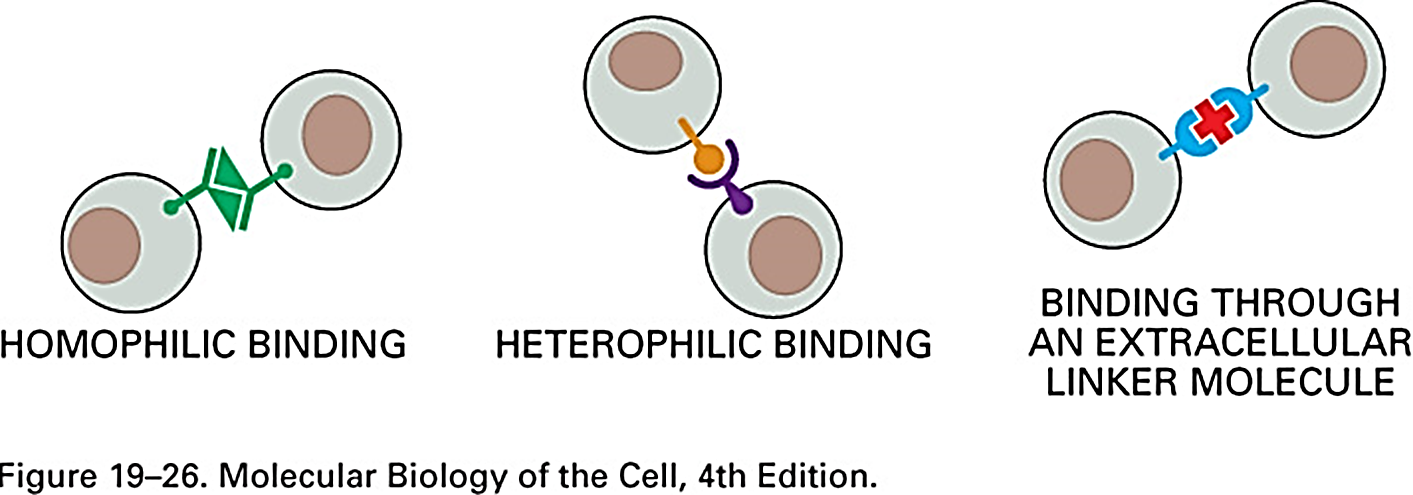 CAM on one cell type binds to a different type of CAM on a second cell
Selectins – mucins
The linker molecule in most cases is Laminin, a family of large cross shaped molecules with multiple receptor domains.
Binding of CAM on one cell to the same CAM on a second cell 
Cadherin - cadherin
CAM  binds to EC matrix is also a heterophilic binding
Prof. Dr. Hala Elmazar
13
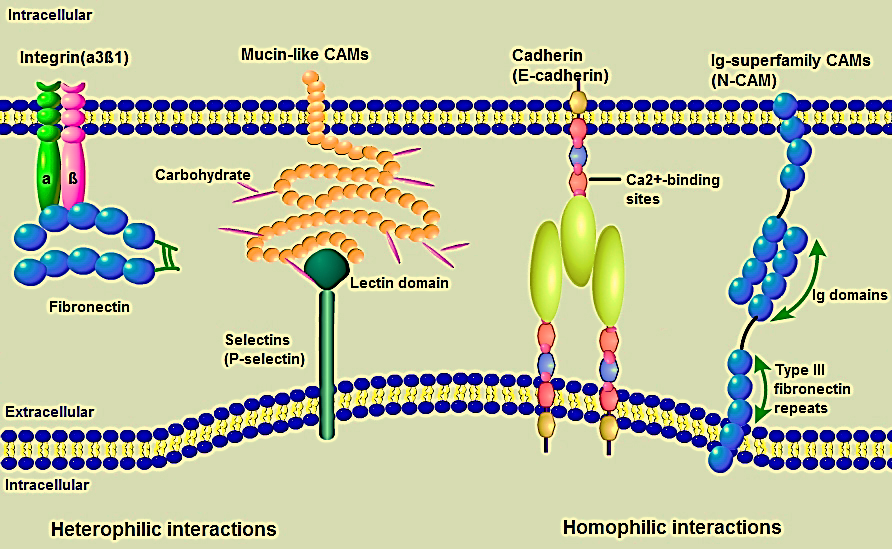 CAMs Families: Integrins typically binds to the extracellular matrix,
 while selectins, cadherins , and IgSF members are associated
 with cell- cell adhesion
Prof. Dr. Hala Elmazar
14
Epithelial Cells are polar in nature because :

Epithelial Cells rest on  basal lamina & have apical & lateral borders

Adjacent cells attach with CAMs & intercellular junctions

CAMs Protect & hold the tissues together
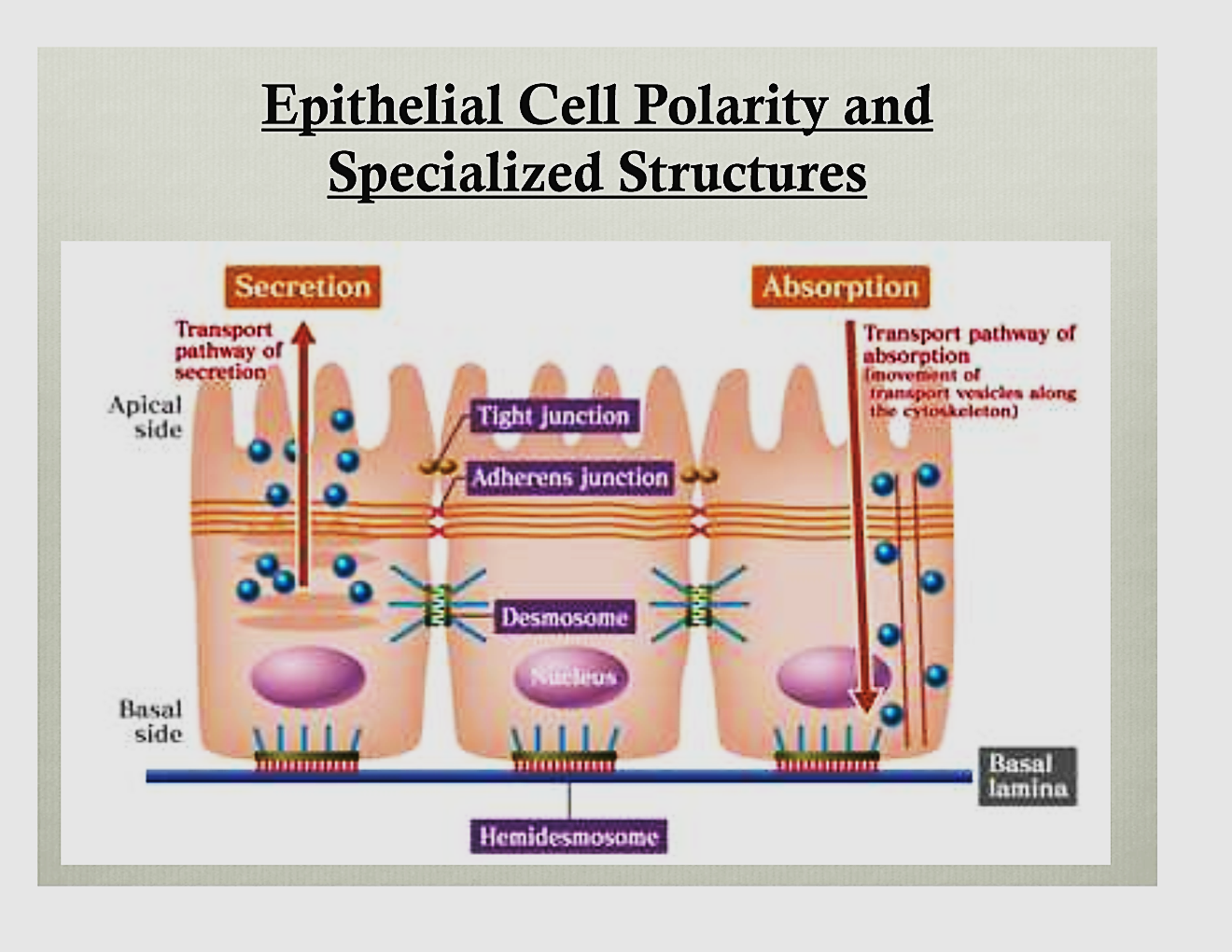 Prof. Dr. Hala Elmazar
15
A. Cell- Cell junctions
Cell junctions consist of multi-protein complexes
They are particularly plentiful in epithelial tissue 
Types of cell junctions :
1- Occluding/Tight junctions: Seal cells 
Together like a sheet to prevent flow of 
molecules even water or ions  between cells
2- Anchoring junctions: attach cells & their
 cytoskeleton to other cells or to ECM 
   provide mechanical support
3- Gap junctions: allow exchange of chemical / electrical information between adjacent cells
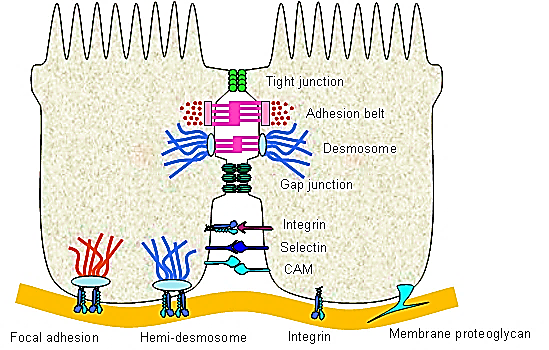 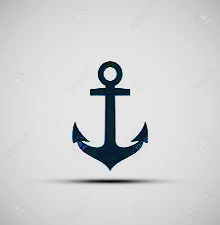 Prof. Dr. Hala Elmazar
16
Types of cell junctions in multicellular organism
1- Adherens junction, 2- Desmosome, 
3- Hemidesmosome
Tight junctions (zonula occludens)
Synapse
Gap junctions
Prof. Dr. Hala Elmazar
17
1- Occluding junctions
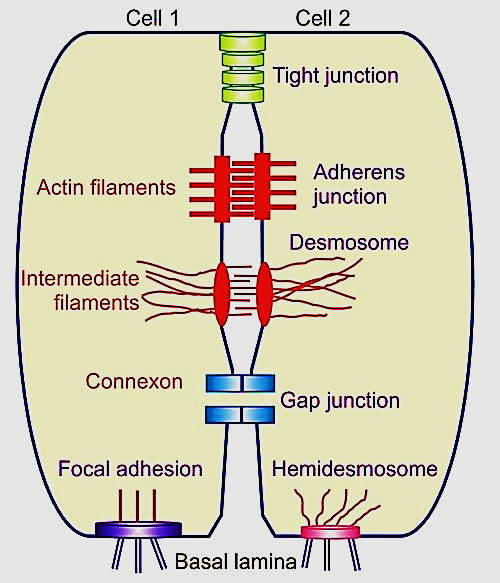 Also called tight Junctions / zonula occludens

Seal adjacent epithelial cells & is
    the most apical type of junctions

Belt-like structure encircle each cell  
     completely just below the free surface
     Water & ion molecules cant pass through that
     junction (passaging either through active transport or facilitated diffusion

The membranes of adjacent cells fuse at the tight junction completely forming impermeable barrier 

Proteins forming this junction are occludins and claudins & members of IG superfamily
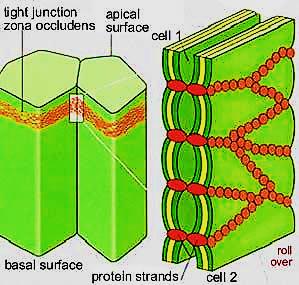 Prof. Dr. Hala Elmazar
18
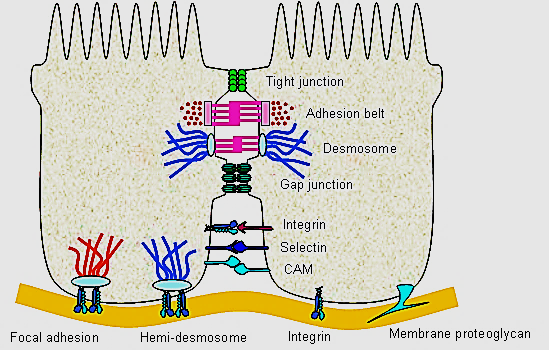 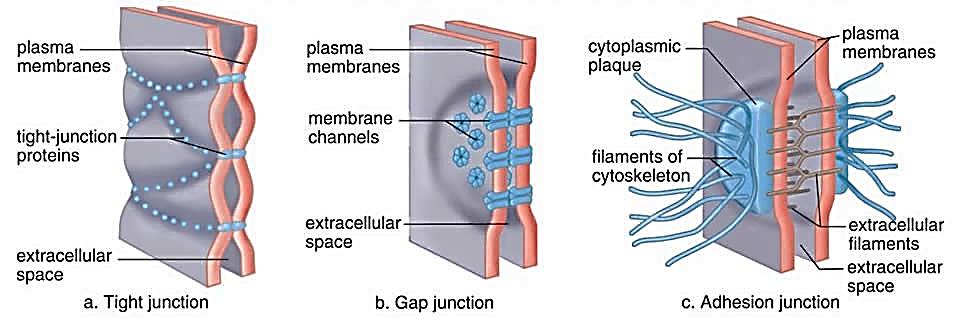 Prof. Dr. Hala Elmazar
19
Functions of Tight Junction
Protection: Seals cells thus it creates barriers to prevent leaks

Blood-brain barrier & 
    other barriers in the body 

Maintain cell polarity: prevent 
     membrane proteins of apical surface
     from being moved to basolateral surface 
     to maintain cell receptors & function

Ensure unidirectional transport, the apical set of transport proteins 
     must not be allowed to migrate to the basolateral surface & vice      
     versa
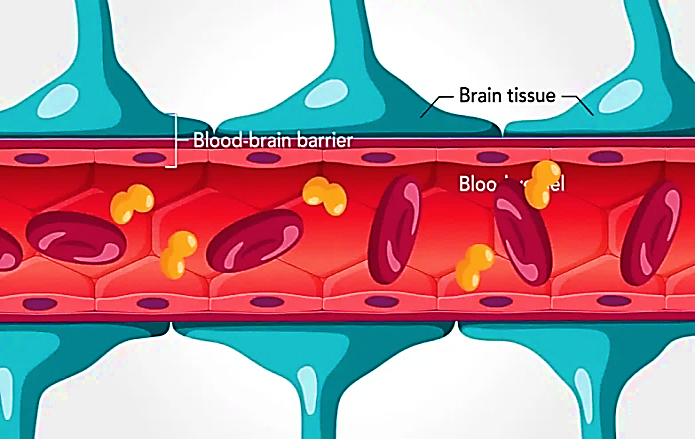 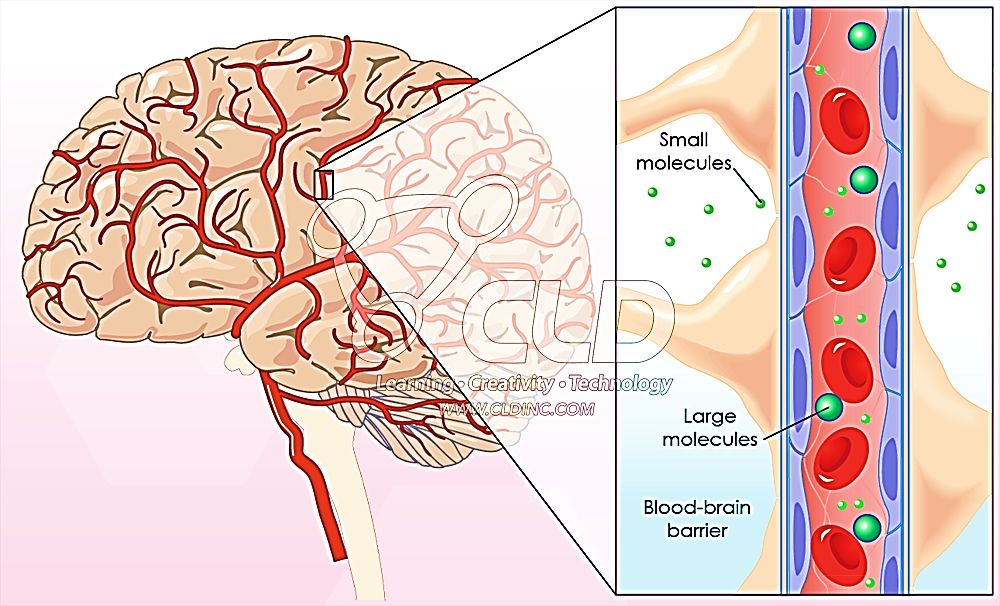 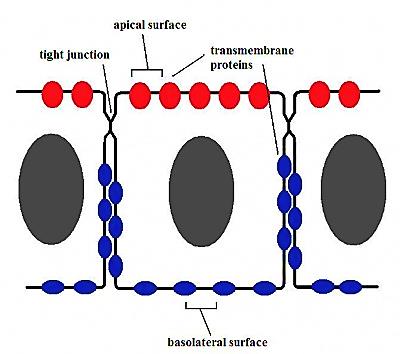 20
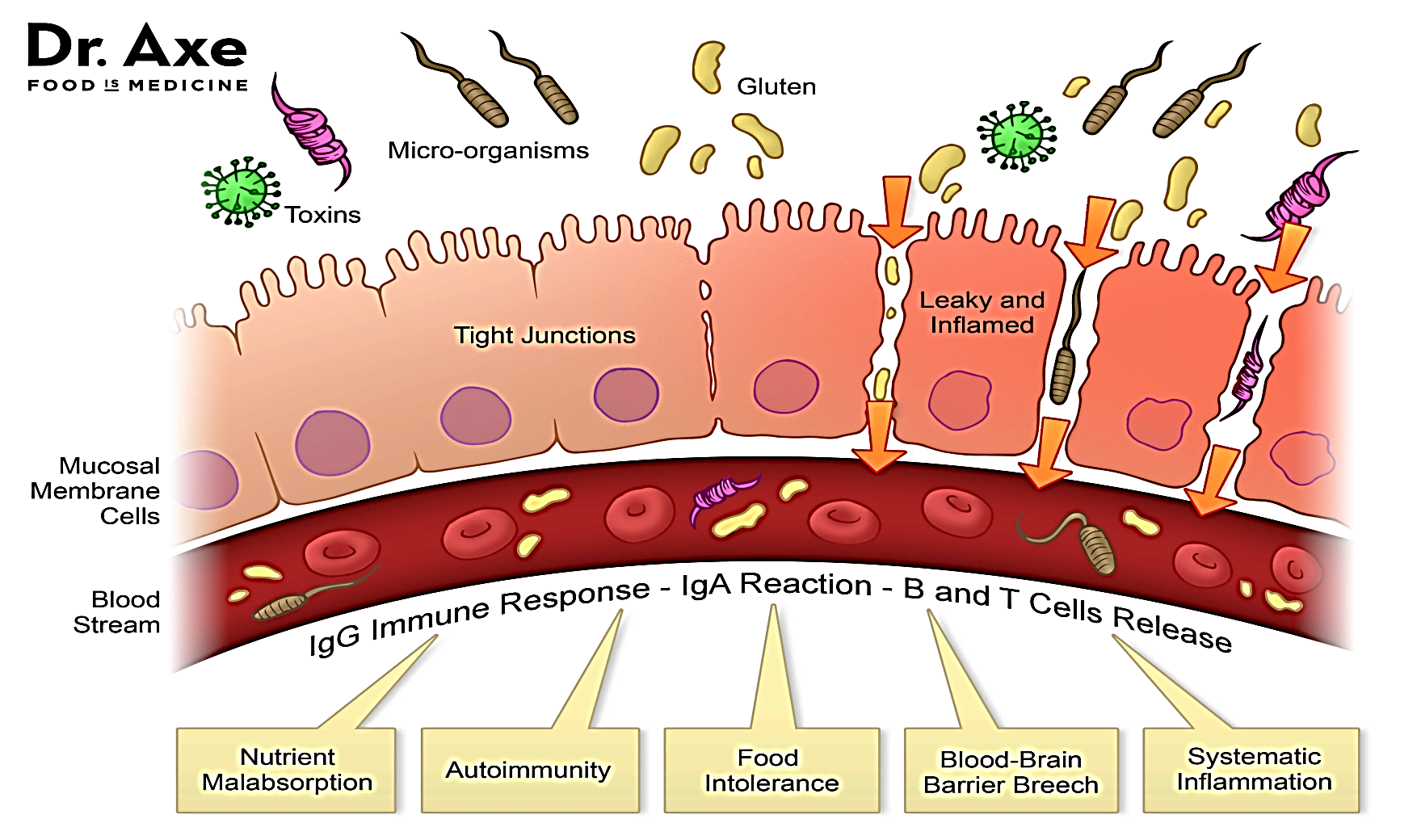 Leaky gut syndrome :   is a disease happen  when tight junctions between intestinal epithelial cells (intestinal barrier) become defective → abnormal increases in the intestinal permeability → leaking of  a undigested food particles, toxins & microbes from the lumen into the bloodstream → digestive disorders and various inflammatory and immune diseases
Prof. Dr. Hala Elmazar
21
Most cancers originate from epithelial cells. 
Down regulation of Tight junctions adhesion proteins lead to tumor dissociation and subsequent metastasis.
 Researchers observed low expression of TJ among highly metastatic cancer cells
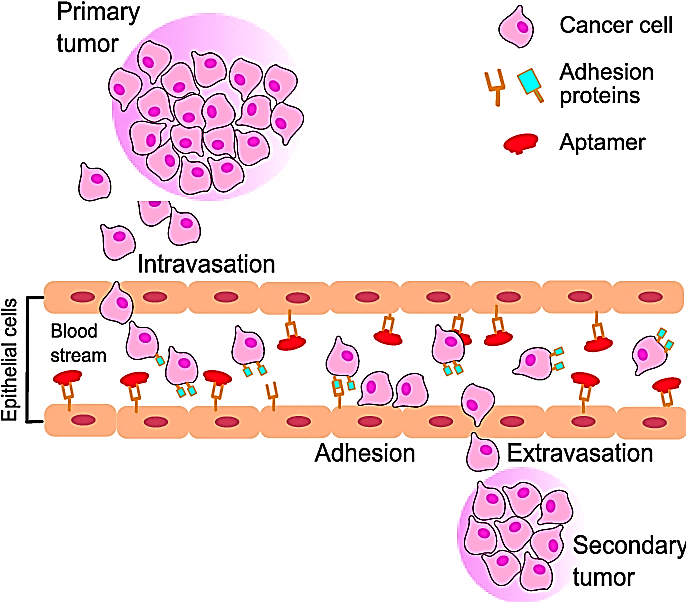 Prof. Dr. Hala Elmazar
22
2- Anchoring junctions
Cell – cell:         Adherens junction
                                Desmosome
Cell – matrix:    Hemi-desmosome
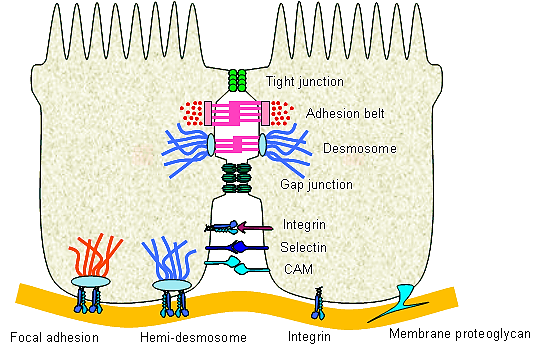 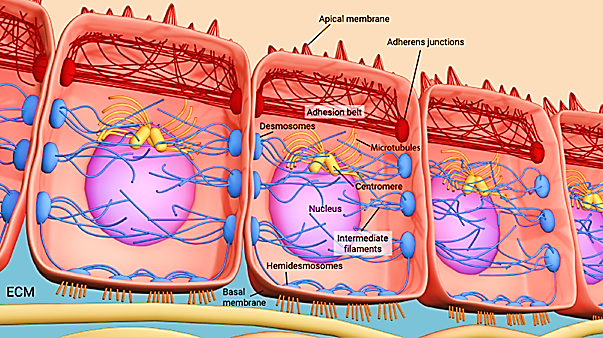 Prof. Dr. Hala Elmazar
23
2- A-  Adherens junction/Zonula adherens
Integral membrane proteins, connect the cell cytoskeleton to another cell
Encircle the cell, just  below ZO, but don’t seal 

Found in tissues subject to Stretch to resist separation during contraction (bladder, uterus, skin). 

The opposing plasma membranes has a narrow space in-between 

The cytoplasmic surfaces of adjacent cell membranes at the junction have electron dense plaques (glycoprotein)
Prof. Dr. Hala Elmazar
24
Proteins forming the Junction  are Cadherins, Catenin 




The plaques(catenin)  provide attachment for transmembrane protein (cadherins) and  for the fine cytoskeleton filaments (actin filaments). This junction  makes the Terminal Web at the apical part of epithelial cells having microvilli
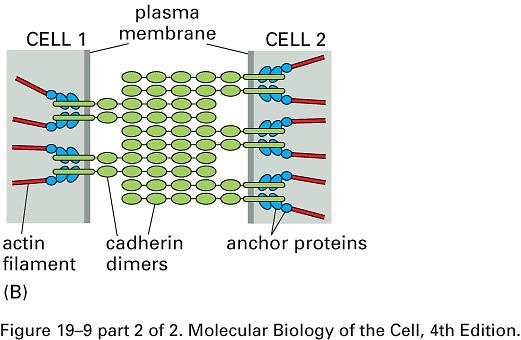 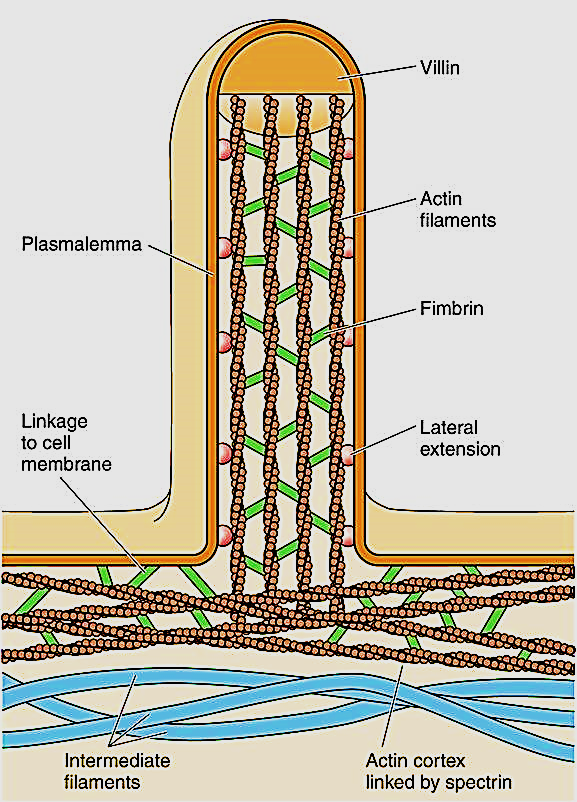 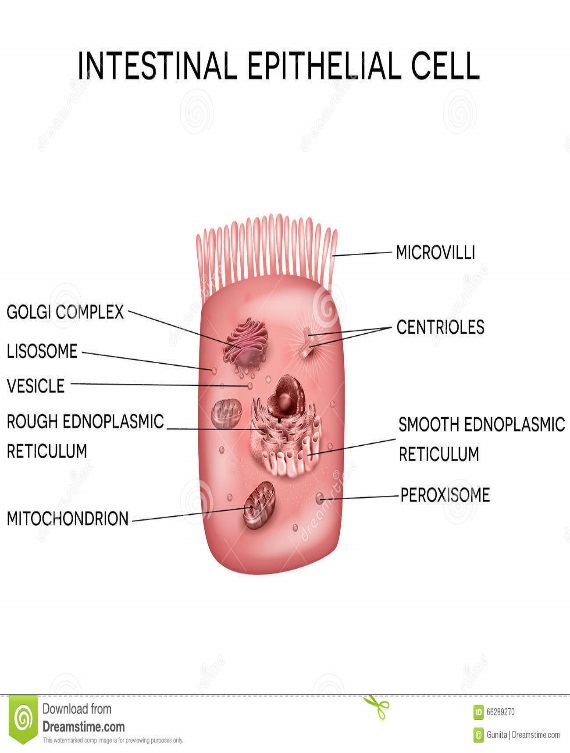 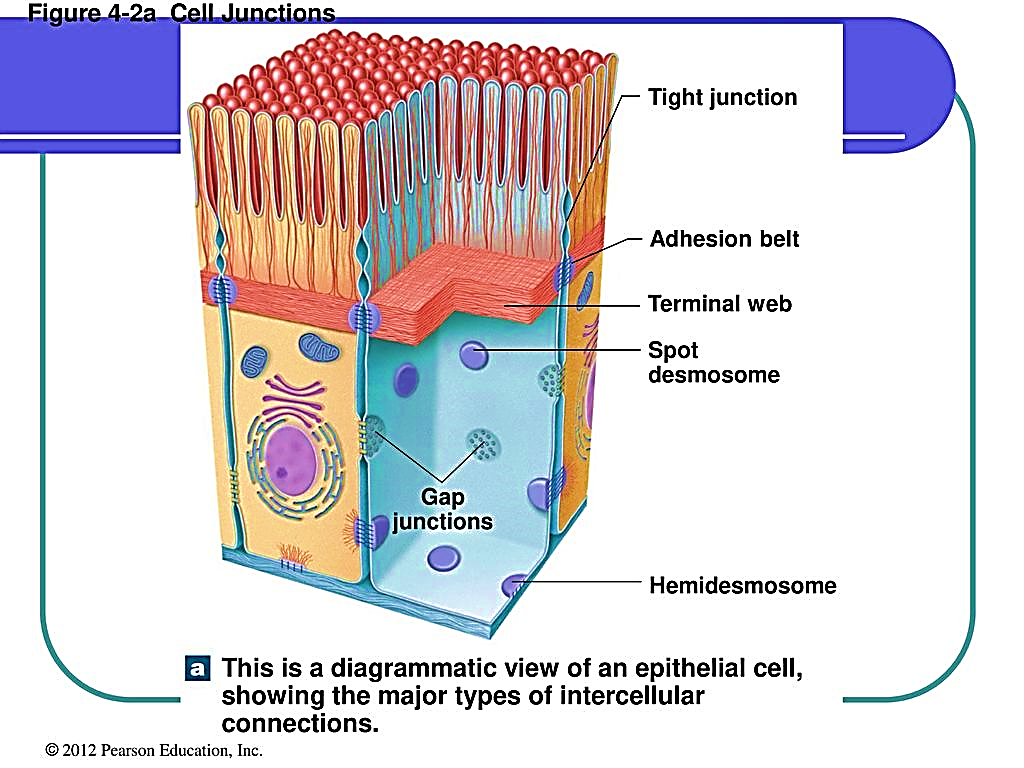 Prof. Dr. Hala Elmazar
25
2- B-  Desmosomes/Macula adherens
Scattered disc- shaped structures, do not form belt (spot- like) randomly arranged on lateral sides of  cells

Disc plaque at  the surface of one cell 
    connects with an identical one at 
     the surface of the adjacent cell



Proteins forming the junction of the desmosome are desmoplakin (plaque) & desmoglein( transmembrane proteins, members of the cadherin family)
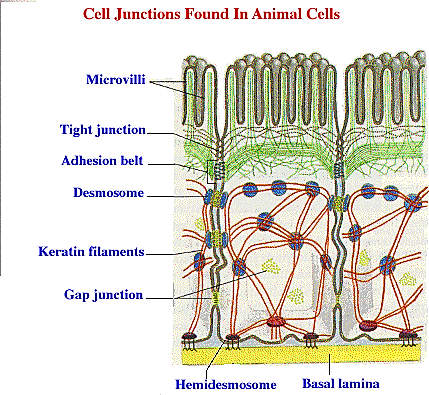 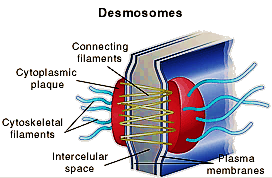 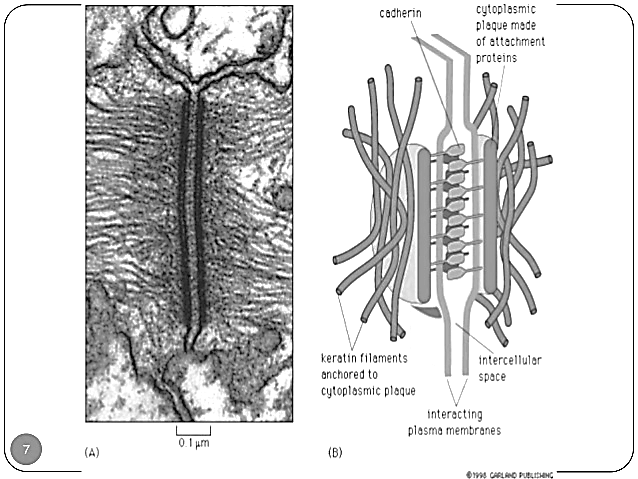 Prof. Dr. Hala Elmazar
26
Within the cell, the plaque of the desmosome provide insertion to intermediate cytoskeleton filaments (keratin)
Found in tissues of constant state of stretching  and stress e.g. skin, intestine, between cardiac muscles
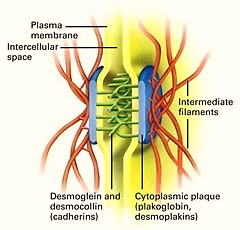 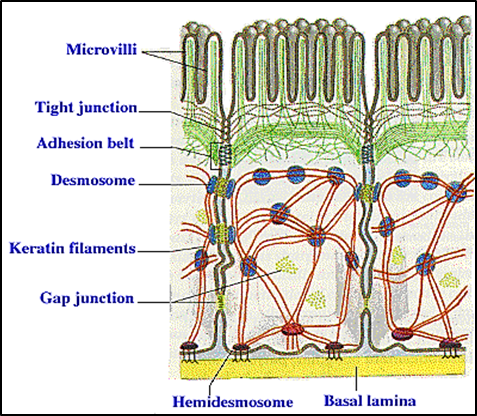 Prof. Dr. Hala Elmazar
27
2- Hemidesmosomes
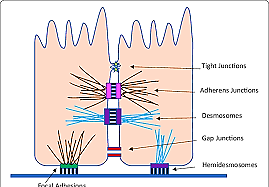 Half desmosome (cell – basal lamina /ECM)  
At the base of epithelial cells
Bind  epithelial cells to basal lamina
The transmembrane protein is integrins protein
Plaques  provide attachment for keratin filaments
integrin molecules connect to laminin of basal lamina in turn connect e collagen in ECM → cell-matrix adhesion
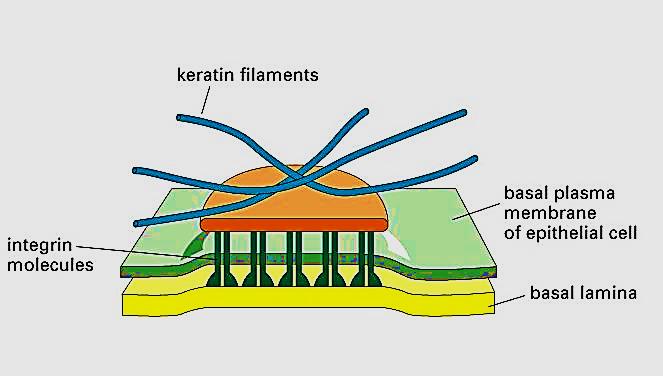 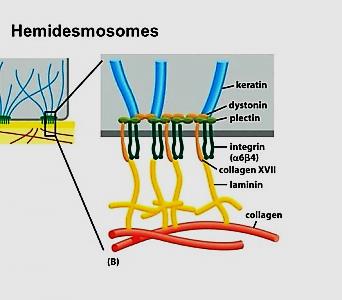 Prof. Dr. Hala Elmazar
28
Function of anchoring junctions
Stabilize cells against mechanical stress
Mechanically attach cells & their cytoskeleton to their neighbor cells  or to the extra cellular matrix
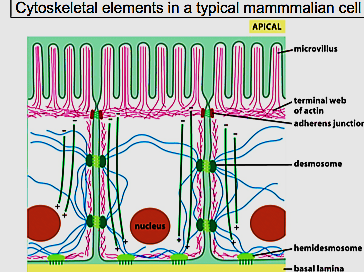 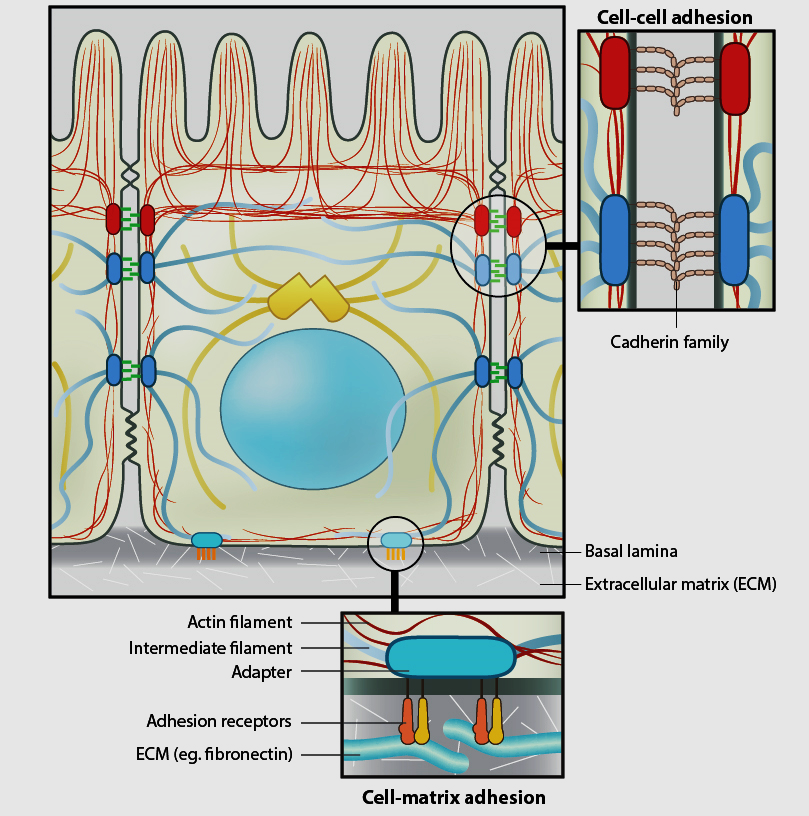 Prof. Dr. Hala Elmazar
29
3- Gap junction (GJ)
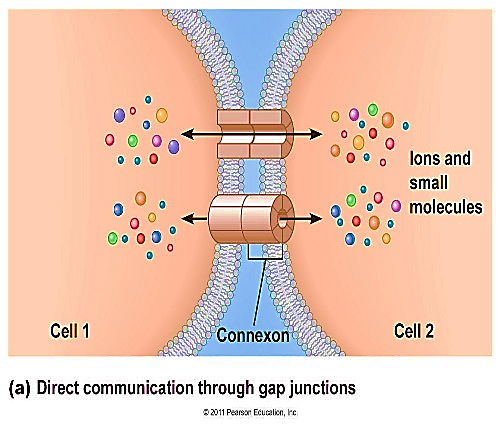 Transmembrane proteins form intercellular
    channels that allow direct  transfer of ions, small    
    molecules, electric  impulses between cytoplasm of      
    adjacent cells

This type of junction makes the cells 
     chemically or electrically coupled

This type of junction is important in heart
    muscle cells. It provides low resistance 
    ions pathways through GJ allowing the cell 
    to contract
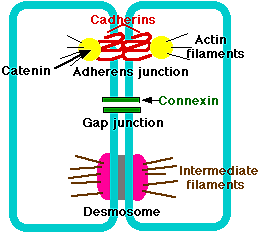 Prof. Dr. Hala Elmazar
30
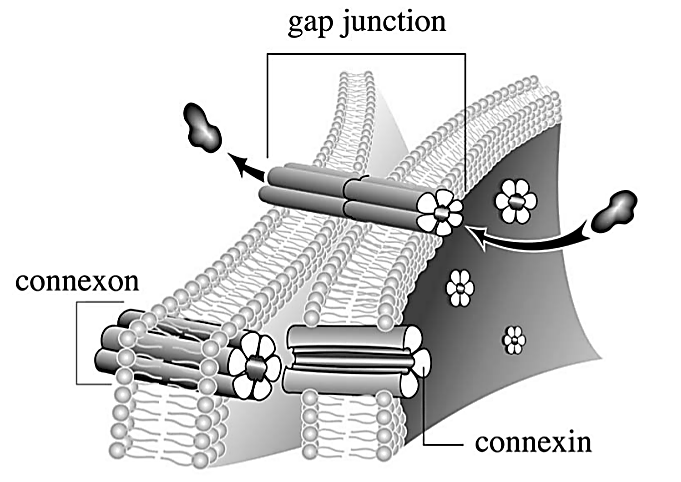 Prof. Dr. Hala Elmazar
31
* The protein subunit forming the  
  junction is called Connexin

* Each channel called Connexon
 is formed by 6 Connexins subunits
 which span the lipid bilayer of the 
 cell membrane (hydrophobic)  

* The connexons tubes of 2 cells 
   join together to make a GJ

* GJ tend to close by high 
concentration of Ca⁺ ions or low pH.
The closing of the GJ serves to 
seal normal cells from traumatized or dying neighbors
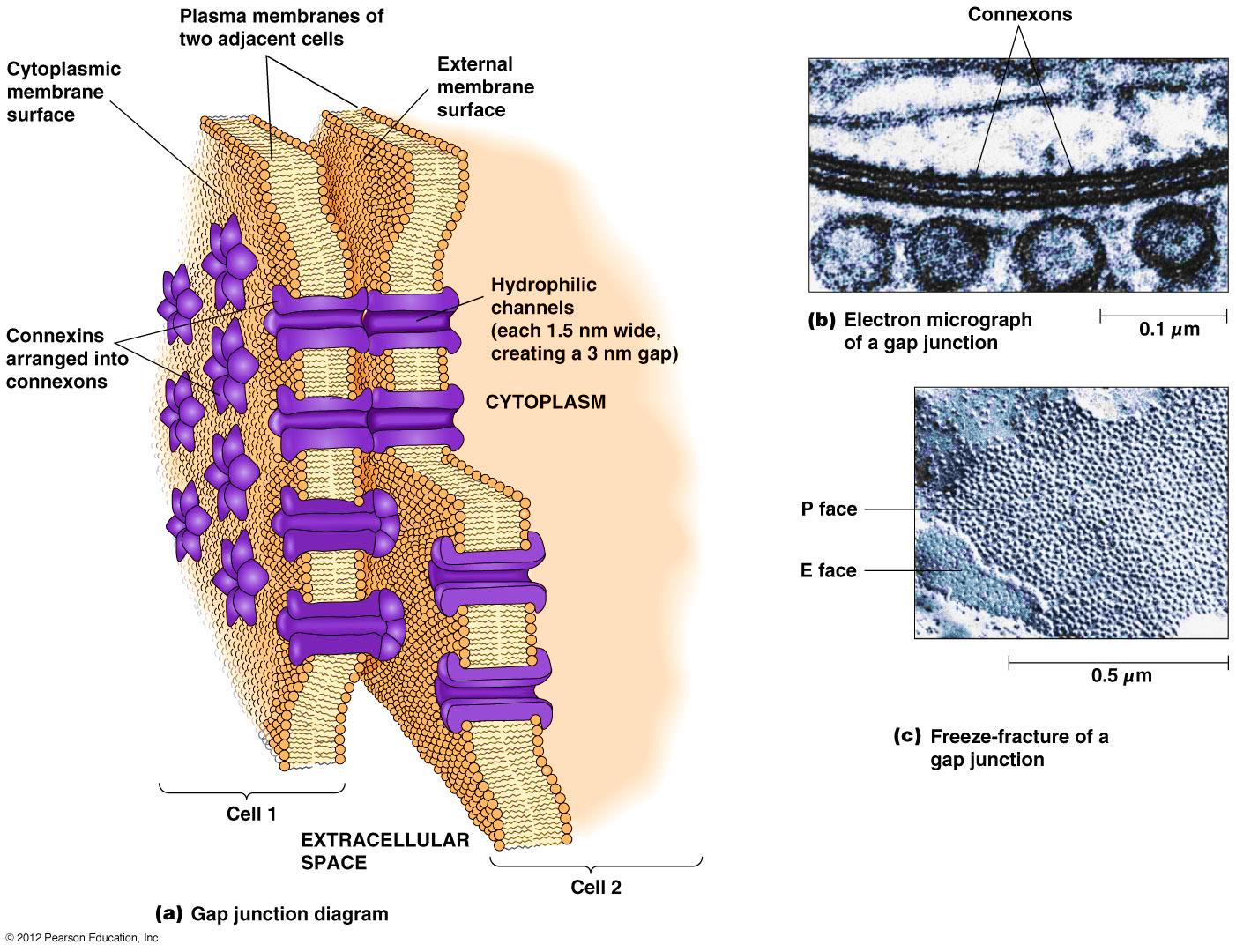 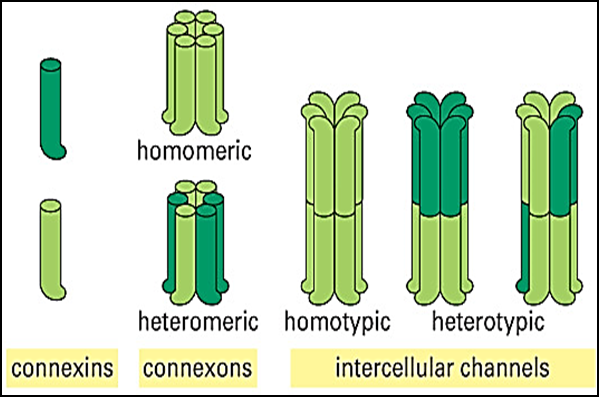 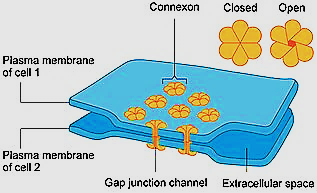 Prof. Dr. Hala Elmazar
32
Electrical & Chemical synapses
Synapse is a type of GJ where information is transmitted between adjacent cells. There are 2 types:
Electrical synapse  
is a GJ which has channel proteins connecting the adjacent cells.  The signal in electric synapse can travel faster . Found between: cardiac muscles (intercalated discs) , and in synapses between neurons involved in reflexes in nervous system
*Intercalated discs: contain both GJs
(to allow flow of ions from one cell to 
  another → spread of actional potential)
 & Desmosomes(to hold cells together)
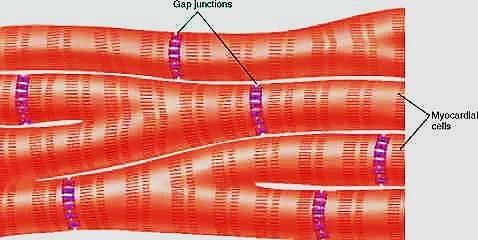 Cardiac muscles
Prof. Dr. Hala Elmazar
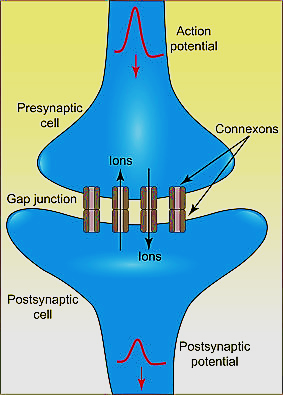 Electric synapse
Prof. Dr. Hala Elmazar
34
4- B- chemical synapse (Signal relaying junction) 
Junction between a nerve fiber and a muscle fiber (motor end plate) or between two neurons 
The neuron transmitting the signal is called presynaptic neuron. Synaptic vesicles containing neurotransmitters    are found in the presynaptic neurons 
These neurotransmitters will be released into the synaptic cleft (space between pre & postsynaptic membranes). Neurotransmitter will bind to protein receptors on the postsynaptic membrane
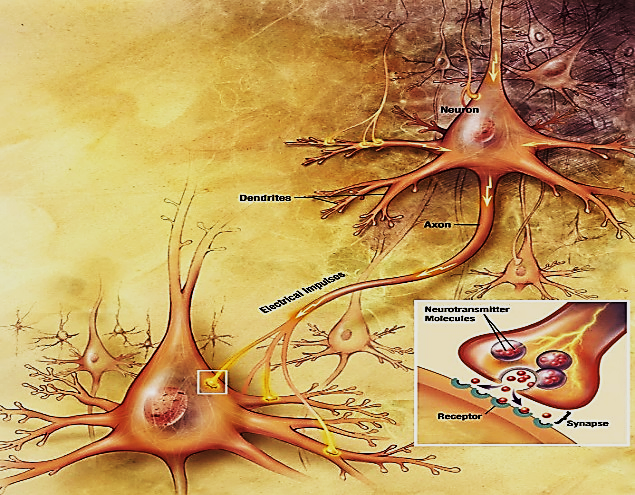 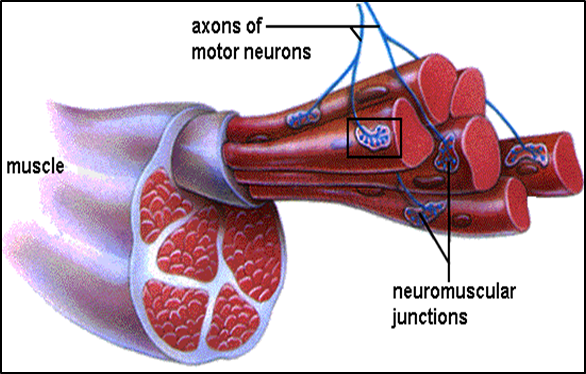 Prof. Dr. Hala Elmazar
35
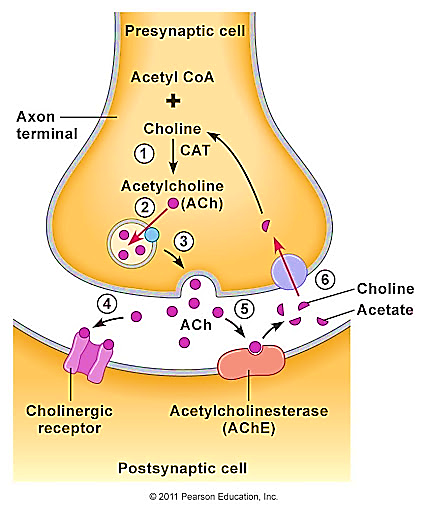 Chemical synapse
Prof. Dr. Hala Elmazar
36
Gap junctions also found between many cells e.g. osteocytes, astrocytes, endocrine cells , smooth muscles

Cancer cells don’t have gap junctions so that they fail to transfer their mitotic activity to each other which may explain their uncontrolled growth 

Changes in the number and distribution of gap junctions has been reported in many cardiac diseases e.g. arrhythmias
Prof. Dr. Hala Elmazar
37
Thank you
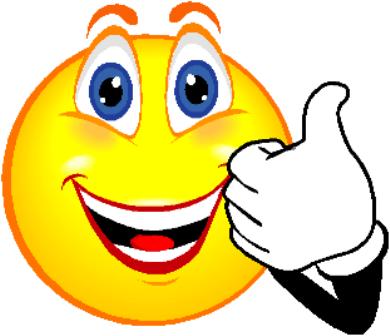 Prof. Dr. Hala Elmazar
38